Wartung & InstandhaltungZerspanungsmechaniker
Herzustellendes Teil:
Material: 
2 mm Blech aus nichtrostendem Edelstahl

Dauerauftrag:
	1250 Stück / Tag
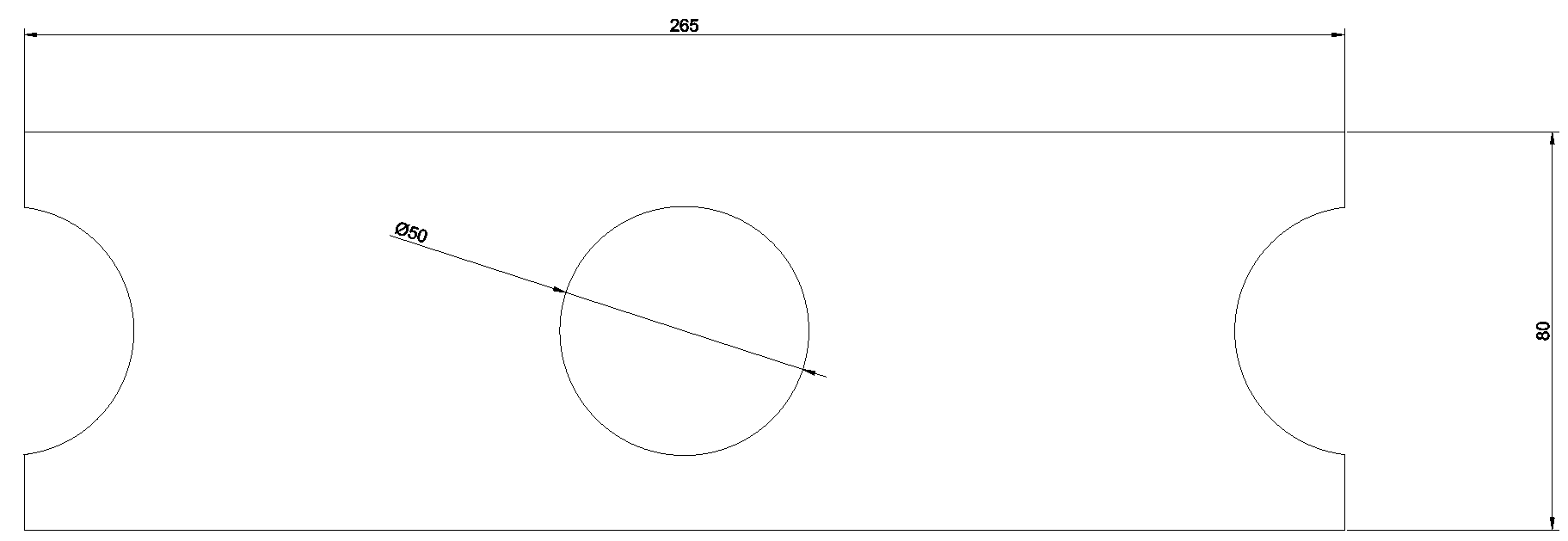 Folie 2
In Frage kommende Schneidmaschinen:
Faserlaserschneidemaschine, ca. 250.000 €
Anwendungsbeispiel:
	https://www.youtube.com/watch?v=6MuVO7ZI5zA




Wasserschneidemaschine 50 PS, ca. 150.000 €
Anwendungsbeispiel:
	https://www.youtube.com/watch?v=11QPIXmgb5w
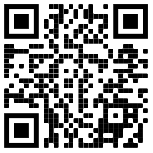 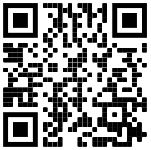 Folie 3
Brainstorming
Welche der Maschinen würdet ihr eurem Meister empfehlen? Weshalb?
Betrachtung der Betriebskosten beider Maschinen:
Recherche von entstehenden Kosten durch:
Lohnkosten
Energiekosten
Verschleißteile
Wartung & Inspektion
Folie 5